Möglichkeiten und kritische Würdigung von KI in der Wirtschaftsinformatikausbildung
Presentation von Sara Horakova
Agenda
Einführung 
Funktionsweiße
Integrierung
Probleme und Herausforderungen
Zusammenfassung
2
Einführung
Generelle Definition - Maschine simuliert Verhalten eines intelligenten menschlichen Wesens

Vier Schlüsselkategorien - Überlegenheit, Handlungsfähigkeit, rationales Denken und rationales Handeln

Der Turing-Test als Maß für KI-Intelligenz - Testet Fähigkeit einer Maschine, menschenähnliches Verhalten zu imitieren
3
[Speaker Notes: Vier Schlüsselkategorien für intelligenten Computer - 
Turing test - Schwerpunkt auf Konversation, Problemlösung und undifferenzierbarem Verhalten - Einige argumentieren, dass Imitation nicht zwangsläufig Intelligenz bedeutet]
Funktionsweiße
Besteht aus miteinander verbundenen künstlichen Neuronen ("Nodes")

Organisiert in Schichten: Eingabe, verdeckte und Ausgabeschicht

Lernprozess in 2 Hauptphasen: Vorwärtspropagierung & Rückwärtspropagierung
4
[Speaker Notes: Simulieren die Informationsverarbeitung im menschlichen Gehirn
Miteinander verbundene künstliche Neuronen in Schichten: Eingabe, verdeckte und Ausgabeschicht
Gewichtete Verbindungen repräsentieren Stärke der neuronalen Verbindung

Vorwärtspropagierung im Detail:
Eingabeschicht empfängt präsentierte Daten (z. B. Bildmerkmale, Sensorwerte).
Verdeckte Schichten transformieren Daten durch komplexe Gewichtungen.
Ergebnisse werden an nächste Schicht weitergeleitet, erlauben Erwerb abstrakter Merkmale.
Ausgabeschicht und Netzwerkausgabe:
Ausgabeschicht produziert finale Netzwerkausgabe.
Jedes Neuron in Ausgabeschicht mit Neuronen letzter verdeckter Schicht verbunden.
Ausgabe repräsentiert Vorhersage/Klassifizierung basierend auf erlernten Mustern.]
Integrierung
5
Intelligent Tutoring Systems
Unterstützung durch Navigationshilfe, personalisierte Aufgaben und Benachrichtigungen

Intelligent Programming Tutor spezialisieren sich auf Programmieraufgaben

Positive Auswirkungen auf Kursabschluss, besonders in Anfängerkursen

Potenzielle Vorteile Vorlesungen erfordern präzise Anpassung
6
Virtuelle Realität
Studien zeigen erhöhte Effektivität durch bessere Visualisierung

VR fördert detailliertere Vorstellung von Konzepten und steigert Motivation

Simulation von verschiedenen Szenarien in VR
7
[Speaker Notes: Da das praxisbeispiel der wu erwähnen]
Adaptives Lernen vs Neuronale Netzwerke
Adaptives Lernen und neuronale Netzwerke können miteinander verbunden sein, aber sie sind nicht direkt voneinander abhängig. Lassen Sie mich das näher erläutern:
Adaptives Lernen:
Adaptives Lernen ist ein übergeordneter Begriff, der sich auf verschiedene Techniken bezieht, bei denen Bildungssoftware oder -systeme ihre Inhalte an die Bedürfnisse und Fortschritte des Lernenden anpassen.
Es kann verschiedene Methoden des maschinellen Lernens und der künstlichen Intelligenz (KI) nutzen, um auf die individuellen Lernstile, Fähigkeiten und Fortschritte eines Lernenden einzugehen.
Neuronale Netzwerke:
Neuronale Netzwerke sind eine spezifische Art von KI-Modell, das von der Struktur und dem Funktionieren des menschlichen Gehirns inspiriert ist.
Sie bestehen aus künstlichen Neuronen, die in Schichten organisiert sind und komplexe Mustererkennung und Informationsverarbeitung ermöglichen.
Neuronale Netzwerke werden oft im maschinellen Lernen eingesetzt, insbesondere im Bereich des überwachten Lernens, um aus Daten zu lernen und Vorhersagen zu treffen.
In der Praxis können neuronale Netzwerke als Teil von adaptiven Lernsystemen verwendet werden, um Muster im Lernverhalten zu erkennen, personalisierte Empfehlungen zu generieren oder automatisch den Schwierigkeitsgrad von Aufgaben anzupassen. Adaptive Lernsysteme können jedoch auch andere maschinelle Lernansätze verwenden, um ihre Ziele zu erreichen. Es hängt von der konkreten Implementierung und den Zielen des adaptiven Lernsystems ab
8
Personalisiertes lernen
Algorithmus ermöglicht individuelle Gestaltung des Bildungswegs

Basiscurriculum als Grundstruktur, verzweigt sich individuell

Selbstverwirklichung und aktive Teilnahme der Lernenden

Förderung von selbstgesetzten Lernzielen und Flexibilität
9
intelligenten tutoring systems vs personalisiertes lernen
Intelligente Tutorielle Systeme (ITS) und personalisiertes Lernen sind verwandte Konzepte, aber sie unterscheiden sich in ihrer Fokussierung und Umsetzung.
Intelligente Tutorielle Systeme (ITS):
Fokus: ITS konzentrieren sich darauf, personalisierte Lehr- und Lerninhalte bereitzustellen, die sich an den individuellen Bedürfnissen und Fähigkeiten der Lernenden orientieren.
Umsetzung: Diese Systeme verwenden oft fortschrittliche Technologien, darunter Künstliche Intelligenz (KI) und maschinelles Lernen, um den Lernfortschritt zu analysieren und personalisierte Anweisungen sowie Feedback zu liefern.
Ziel: ITS haben das Hauptziel, den Lernprozess effektiver und effizienter zu gestalten, indem sie sich auf die spezifischen Stärken und Schwächen jedes Lernenden konzentrieren.
Personalisiertes Lernen:
Fokus: Personalisiertes Lernen erstreckt sich über eine breitere Palette und bezieht sich darauf, den gesamten Lernprozess an die individuellen Präferenzen, Lerngeschwindigkeiten und Interessen der Schüler anzupassen.
Umsetzung: Dies kann verschiedene Ansätze umfassen, von der Anpassung des Lehrplans bis hin zur Nutzung verschiedener Lehrmethoden, um den unterschiedlichen Lernstilen gerecht zu werden.
Ziel: Das Hauptziel von personalisiertem Lernen besteht darin, eine Lernumgebung zu schaffen, die für jeden Schüler maßgeschneidert ist, um eine tiefgreifendere und nachhaltigere Wissensaneignung zu ermöglichen.
Zusammengefasst können intelligente tutorielle Systeme als spezifische Anwendung von personalisiertem Lernen betrachtet werden, wobei der Schwerpunkt auf der Nutzung von Technologien liegt, um die Anpassung an individuelle Lernbedürfnisse zu automatisieren und zu optimieren.

Intelligente Tutorielle Systeme (ITS) verwenden fortschrittliche Technologien, um individuelle Lernbedürfnisse automatisch anzupassen, während personalisiertes Lernen eine breitere Strategie ist, die den gesamten Lernprozess an individuelle Präferenzen und Interessen anpasst. ITS sind eine spezifische Umsetzung von personalisiertem Lernen mit Fokus auf Technologie und Automatisierung.
10
[Speaker Notes: . Intelligente Tutorielle Systeme (ITS) und personalisiertes Lernen sind verwandte Konzepte, aber sie unterscheiden sich in ihrer Fokussierung und Umsetzung.
Intelligente Tutorielle Systeme (ITS):
Fokus: ITS konzentrieren sich darauf, personalisierte Lehr- und Lerninhalte bereitzustellen, die sich an den individuellen Bedürfnissen und Fähigkeiten der Lernenden orientieren.
Umsetzung: Diese Systeme verwenden oft fortschrittliche Technologien, darunter Künstliche Intelligenz (KI) und maschinelles Lernen, um den Lernfortschritt zu analysieren und personalisierte Anweisungen sowie Feedback zu liefern.
Ziel: ITS haben das Hauptziel, den Lernprozess effektiver und effizienter zu gestalten, indem sie sich auf die spezifischen Stärken und Schwächen jedes Lernenden konzentrieren.
Personalisiertes Lernen:
Fokus: Personalisiertes Lernen erstreckt sich über eine breitere Palette und bezieht sich darauf, den gesamten Lernprozess an die individuellen Präferenzen, Lerngeschwindigkeiten und Interessen der Schüler anzupassen.
Umsetzung: Dies kann verschiedene Ansätze umfassen, von der Anpassung des Lehrplans bis hin zur Nutzung verschiedener Lehrmethoden, um den unterschiedlichen Lernstilen gerecht zu werden.
Ziel: Das Hauptziel von personalisiertem Lernen besteht darin, eine Lernumgebung zu schaffen, die für jeden Schüler maßgeschneidert ist, um eine tiefgreifendere und nachhaltigere Wissensaneignung zu ermöglichen.
Zusammengefasst können intelligente tutorielle Systeme als spezifische Anwendung von personalisiertem Lernen betrachtet werden, wobei der Schwerpunkt auf der Nutzung von Technologien liegt, um die Anpassung an individuelle Lernbedürfnisse zu automatisieren und zu optimieren.

Intelligente Tutorielle Systeme (ITS) verwenden fortschrittliche Technologien, um individuelle Lernbedürfnisse automatisch anzupassen, während personalisiertes Lernen eine breitere Strategie ist, die den gesamten Lernprozess an individuelle Präferenzen und Interessen anpasst. ITS sind eine spezifische Umsetzung von personalisiertem Lernen mit Fokus auf Technologie und Automatisierung.
1 / 2]
Probleme und Herausforderungen
11
Parteilichkeit und Vorurteile in KI
Verankert in menschlichen Vorurteilen

Geschlechterungleichheiten in KI

Beispiel für Rekrutierungsvoreingenommenheit

Notwendigkeit Ressourcen aktiv zu nutzen
12
Mangel an persönlichem Bezug
Verlust menschlicher Interaktion

Fehlende Situationsbewertung

Begrenzte soziale Fähigkeiten

Herausforderungen beim Online-Unterricht
13
Datenschutz
Datennutzung 

Institutioneller Datenschutzmangel

Kommerzielle Nutzung
14
Unsicherheit
Mangelnde Transparenz komplexer Algorithmen

Notwendigkeit von Bildung und Aufklärung

Teufelskreis

Einfluss von Science-Fiction Darstellungen
15
Integration erfordert ausgewogenen Ansatz

Vorteile nutzen

Herausforderungen berücksichtigen
Zusammenfassung
16
Danke für eure Aufmerksamkeit
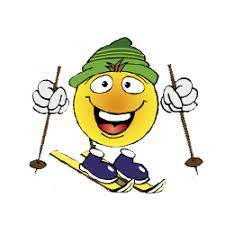 17